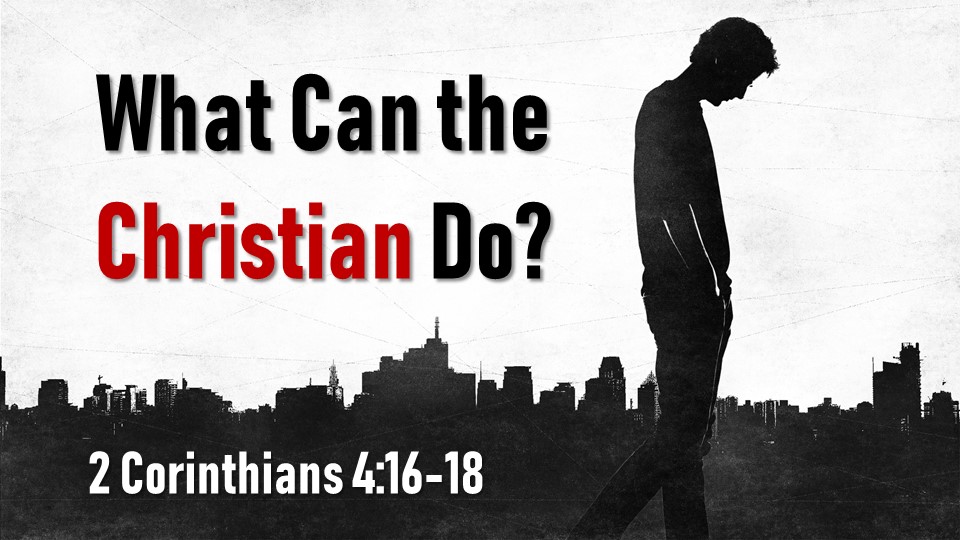 Be Aware 
and Set a 
Godly 
Example
What can the Christian do?
The Christian abstains from fleshly lusts
13 Let no one say when he is tempted, “I am tempted by God”; for God cannot be tempted by evil, nor does He Himself tempt anyone. 14 But each one is tempted when he is drawn away by his own desires and enticed. 15 Then, when desire has conceived, it gives birth to sin; and sin, when it is full-grown, brings forth death. 16 Do not be deceived, my beloved brethren.
James 1:13-16
The Christian can find the motivation to abstain because:
For what profit is it to a man if he gains the whole world, and loses his own soul? Or what will a man give in exchange for his soul?
Matthew 16:26
The Christian can find the motivation to abstain because:
having your conduct honorable among the Gentiles, that when they speak against you as evildoers, they may, by your good works which they observe, glorify God in the day of visitation.
1 Peter 2:12
Be Aware 
and 
Pray for Leaders
What can the Christian do?
1 Timothy 2:1-3
1 Therefore I exhort first of all that supplications, prayers, intercessions, and giving of thanks be made for all men, 2 for kings and all who are in authority, that we may lead a quiet and peaceable life in all godliness and reverence. 3 For this is good and acceptable in the sight of God our Savior,
1 Timothy 2:1-3
Prayers for all including leaders
1. Supplications – petition or request
2. Prayer – communication with God (general prayer)
3. Intercession – interceding on behalf of another
4. Giving of thanks
Purpose of the prayers
1. The ability to live a quiet life – tranquil life
2. The ability to live a peaceably life – undisturbed
Be Aware 
and 
Determined.
What can the Christian do?
Faithful living is only done by determination
And let us not grow weary while doing good, for in due season we shall reap if we do not lose heart.
Galatians 6:9
Faithful living is only done by determination
Do not fear any of those things which you are about to suffer. Indeed, the devil is about to throw some of you into prison, that you may be tested, and you will have tribulation ten days. Be faithful until death, and I will give you the crown of life.
Revelation 2:10
The Christian lives godly in the midst of the ungodly.
7 and delivered righteous Lot, who was oppressed by the filthy conduct of the wicked 8 (for that righteous man, dwelling among them, tormented his righteous soul from day to day by seeing and hearing their lawless deeds)— 9 then the Lord knows how to deliver the godly out of temptations and to reserve the unjust under punishment for the day of judgment,
2 Peter 2:7-9
The Christian lives godly in the midst of the ungodly.
Nor do they light a lamp and put it under a basket, but on a lampstand, and it gives light to all who are in the house.
Matthew 5:15
Lessons for us today
The Christian influence is a must.
“You are the light of the world. A city that is set on a hill cannot be hidden.
Matthew 5:14
The Christian influence is a must.
14 that it might be fulfilled which was spoken by Isaiah the prophet, saying: 15 “The land of Zebulun and the land of Naphtali, By the way of the sea, beyond the Jordan, Galilee of the Gentiles: 16 The people who sat in darkness have seen a great light, And upon those who sat in the region and shadow of death Light has dawned.”
Matthew 4:14-16
A world without a Christian influence has no hope.
Now it came to pass, afterward, that He went through every city and village, preaching and bringing the glad tidings of the kingdom of God. And the twelve were with Him,
Luke 8:1
Conclusion
1. Are you willing to be a light in the darkness today?
2. There are many things that bring darkness and sin into this world, Christian however can still be positive influence.